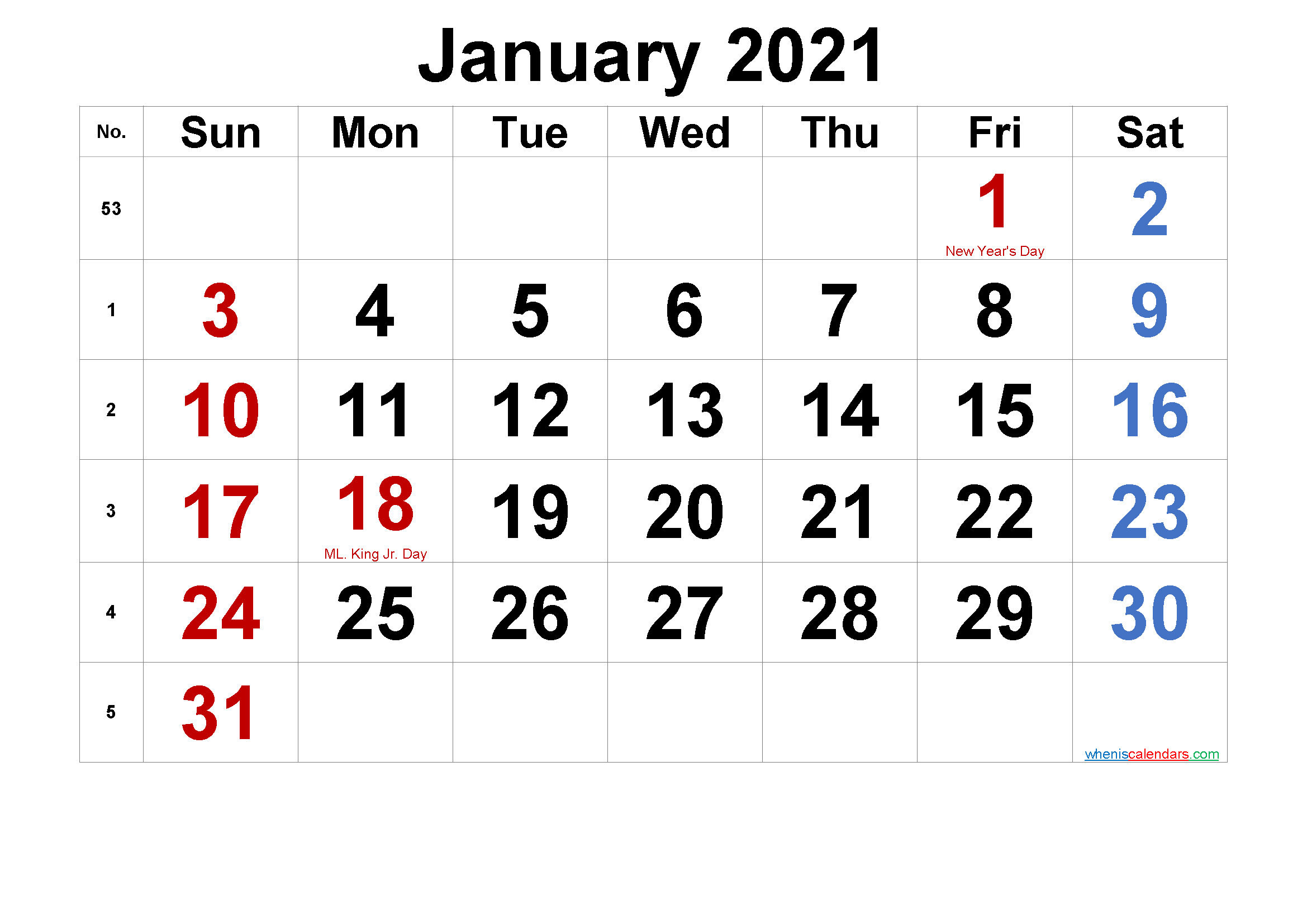 Good Afternoon

students

How are you today?
Teacher introduction
Taslima Akter
Assistant Teacher
Doani Govt. Primary School
Narsingdi Sdar, Narsingdi.
Phone: 01778474789
email: taslimaakter1988bd@gmail.com
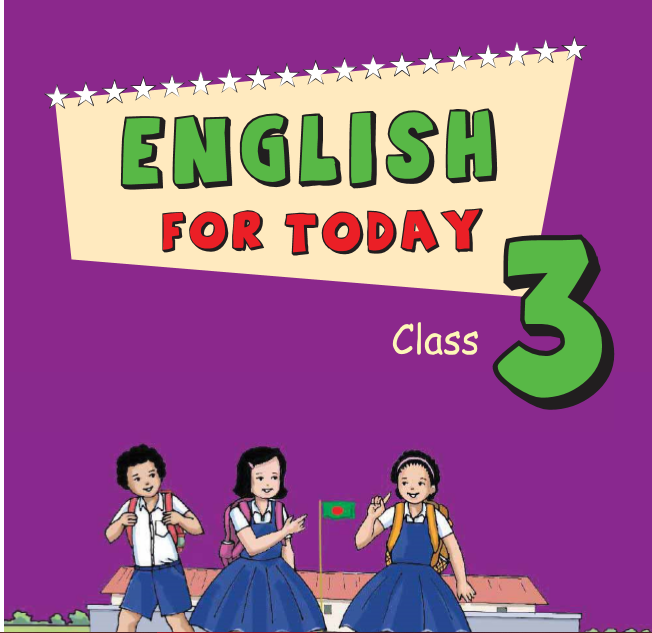 Text introduction
Class: Three
Subject: English For Today
Unit: 17( Names of the months) 
Lesson: 1-3, Period:1
Page: 34,  Activity A(Say the names of the months)
Time: 40 minutes
We learned in the previous lesson---
# Say words phrases and sentences with proper sounds and stress.
# Recognize and read cursive letters both smalls and capital.
# To write cursive small letters.
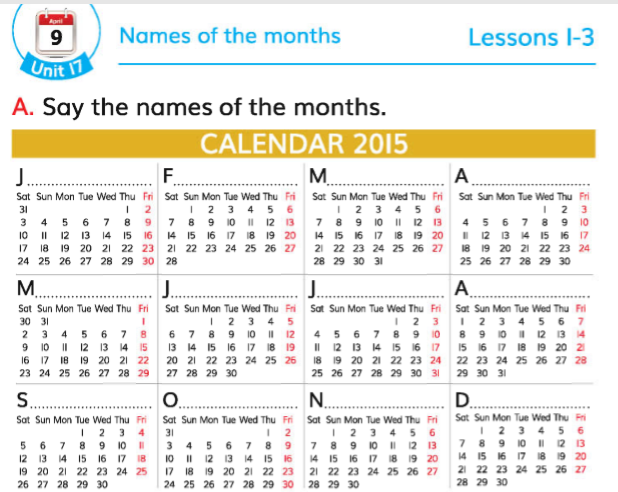 Our lesson today
Say the names of the months
   page 34
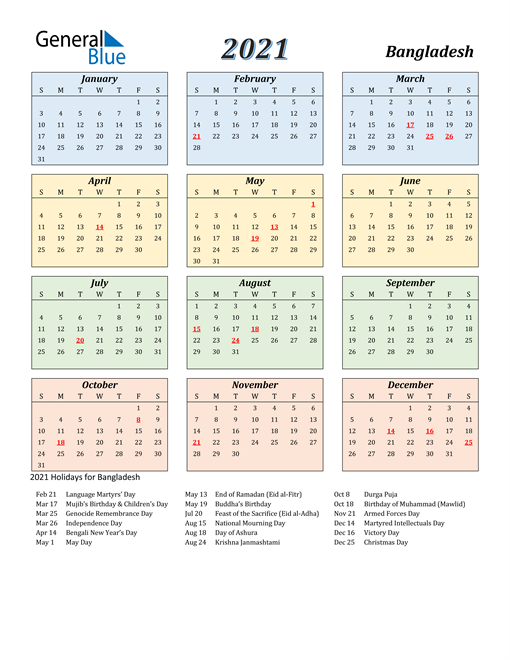 7. July
1. January
8. August
2.February
9. September
3.March
10. October
4.April
11. November
5.May
12. December
6.Jun
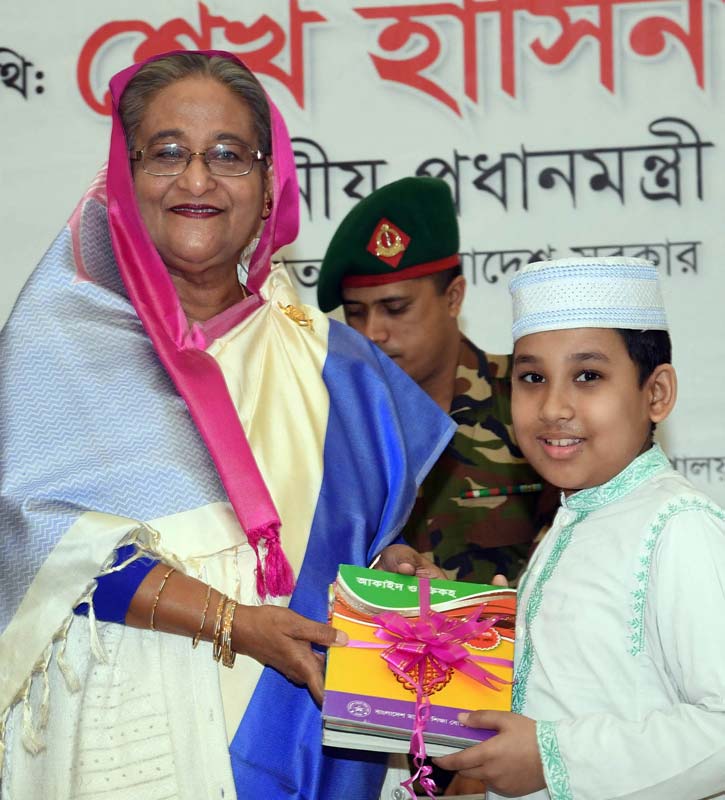 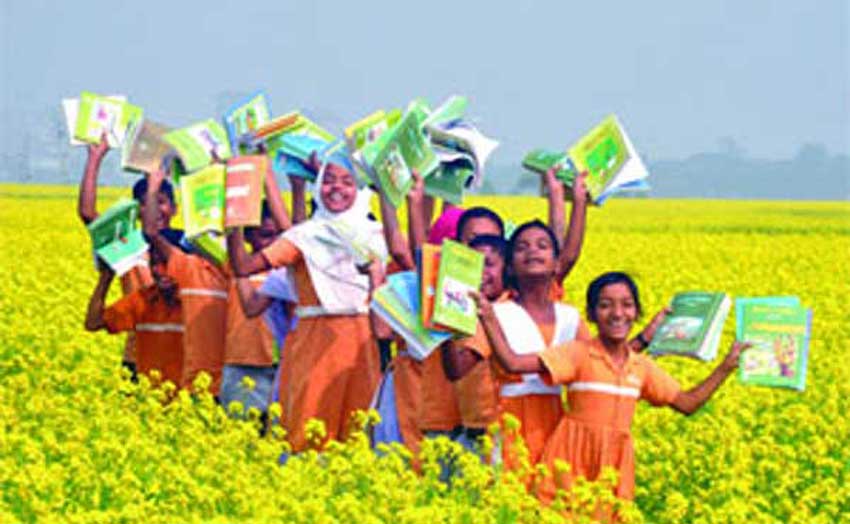 January
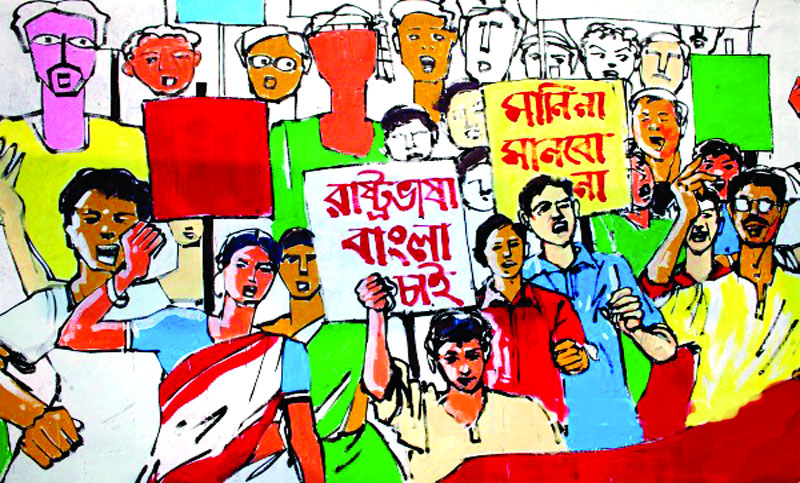 February
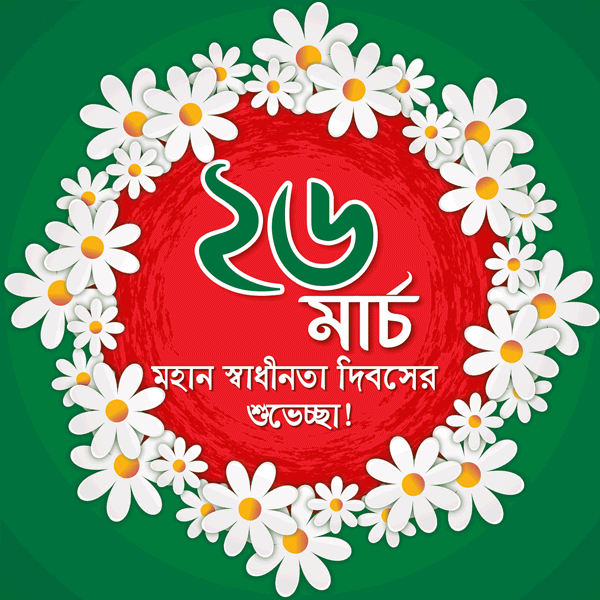 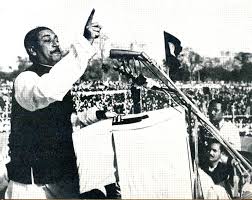 March
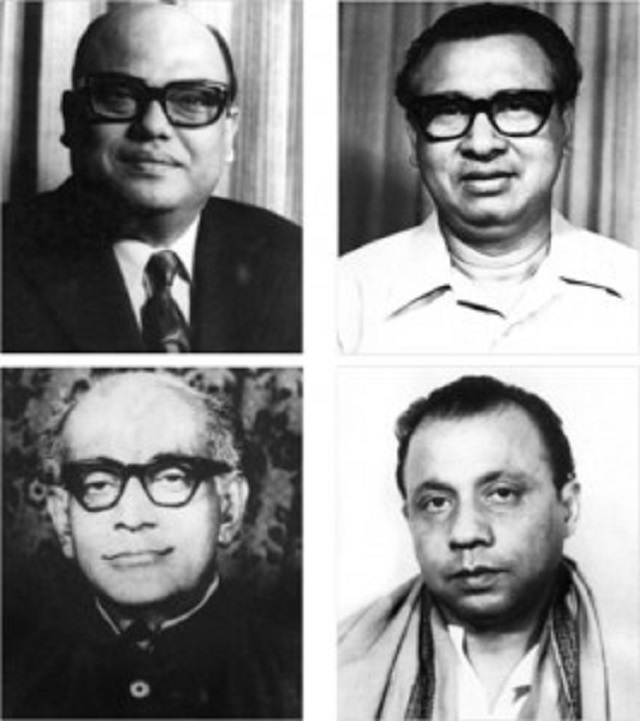 April
Jun
July
May
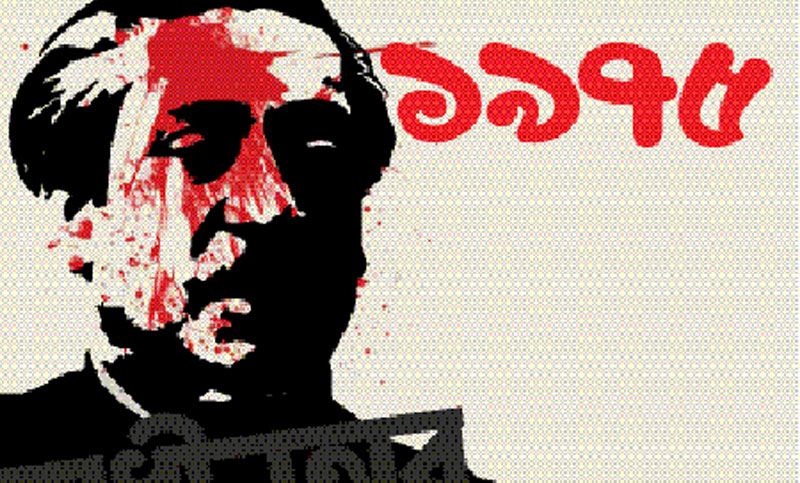 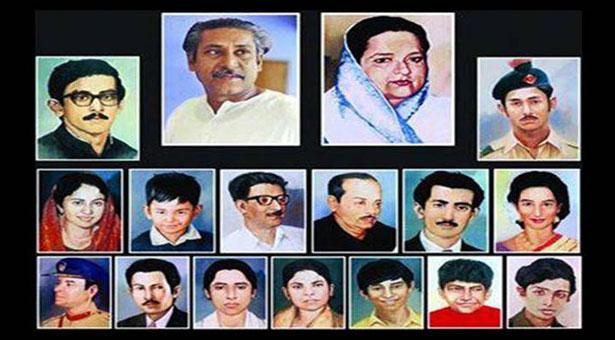 August
October
November
September
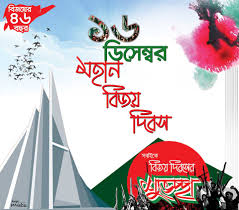 December
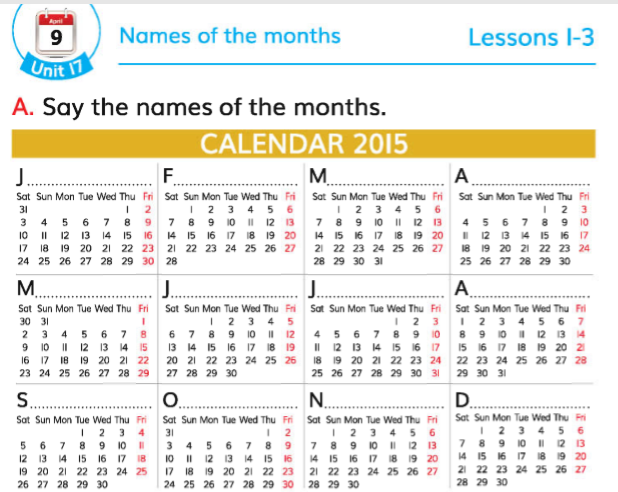 Lessons for students
Page 34
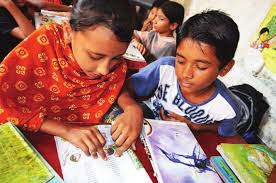 Team work
Tell each other the names of the month in pairs
Evaluation
Say the names of the month
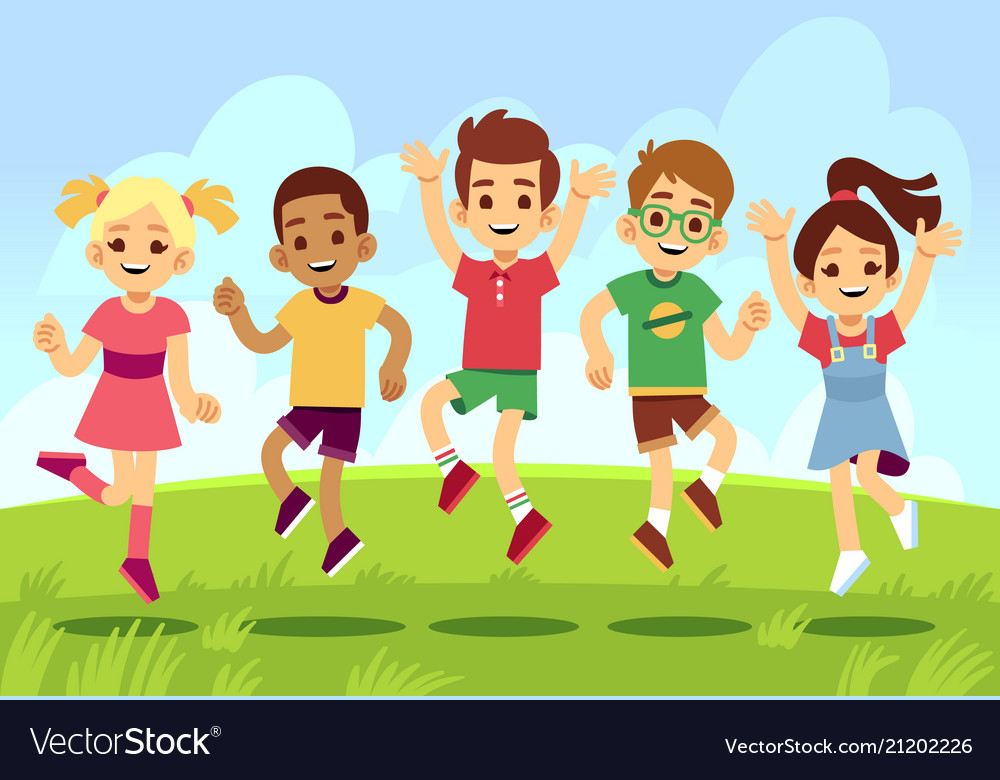 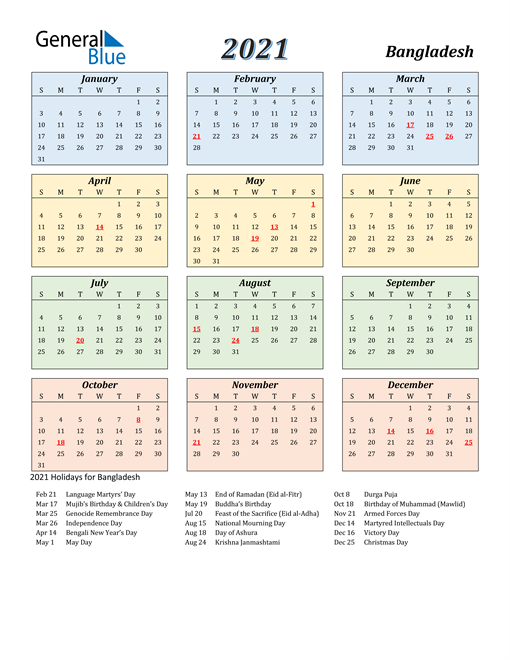 THANKS
Try it youself